Matatalab – Vinci BotDessiner un robot
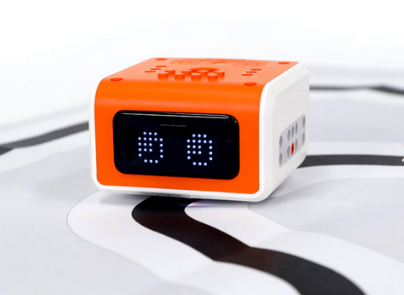 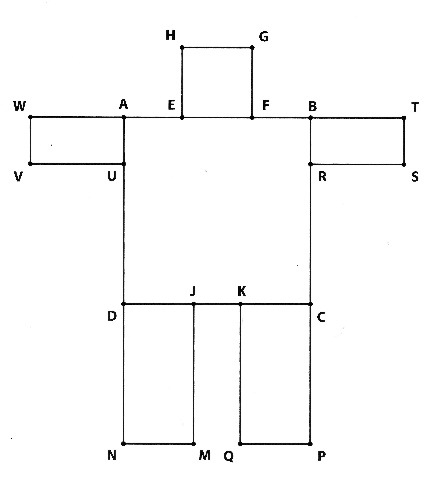 Voici le robot que vous avez dessiné
en géométrie
Voilà ce que cela donne
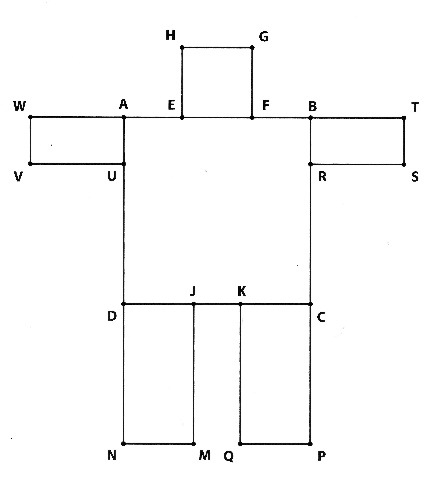 Reportons les mesures
Et choississons un « chemin »
On teste à chaque étape !
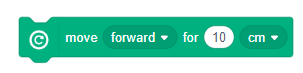 = AVANCER
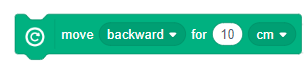 = RECULER